Hydrogen
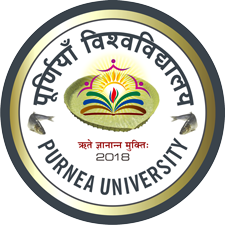 By Dr. Atul Kumar Singh
Assistant Professor
Department of Chemistry 
M. L. Arya College, Kasba
Purnia -854330
India
Hydrogen
Symbol: H
Group: 1
Period: 1
Atomic number: 1
Atomic Mass: 1.008 amu
Appearance : Colorless gas
Electronic Configuration :1s1
Oxidation state: -1, +1
Electronegativity: Pauling scale 2.20
Ionisation energies: 1st 1312.0 kJ/mol
Covalent radius: 31±5 pm
Van der waals radius: 120 pm
Melting point: (H2) -259.16 °C (-434.49 °F)
Boiling point: (H2) -252.879°C (-423.182°F)
Nucleus of the hydrogen contains one proton and zero neutron i.e. the neutrons absent in hydrogen nucleus.
Hydrogen contains one electron arranged in the s orbital.
 The s orbital of hydrogen contain only one electron so it has a tendency to either lose this electron or gain this electron.
Electropositive Character of Hydrogen: The s orbital of hydrogen contain only one electron so it has a tendency to lose this electron like alkali metal thus has an electropositive character. 
Electronegative Character of Hydrogen: The s orbital of hydrogen contain only one electron so it has a tendency to gain an electron to complete 1s subshell like the halogens thus has an electronegative character.
Isotopes of Hydrogen
Hydrogen has three isotopes (protium, deuterium  and tritium) 
All three isotopes have same chemical properties but different rates of reactions.
a) Protium or ordinary Hydrogen:
Most common and constitutes 99.984 % of total hydrogen.
b) Deuterium or Heavy Hydrogen:
Constitutes only 0.016 % of total hydrogen.





c) Tritium:
Constitutes only 10-15 % of total hydrogen.
 Formed in upper atmosphere by nuclear reaction.
Thank you